RepasoRenta Personal
Profesor: Víctor Villalón
Repaso
Potestad tributaria
Rentas provenientes de la primera categoría, desde empresas
Rentas provenientes de la primera categoría, como contribuyente de Impuesto final IGC-IA
Rentas del Trabajo dependiente
Rentas del Trabajo independiente
Impuesto Global Complementario
Impuesto Adicional
1. Potestad tributaria
Principios de sujeción
Categoría de la renta
Criterio de sujeción
Fuente 
Renta
Obtención
Impuesto final
Con Domicilio  residencia
Renta mundial
Fuente extranjera
Primera
Desde empresas
Arts.  59+CC
Art. 33
Art.  20
Directa
Art.  8 N°8 CT
Sin Domicilio  residencia
Fuente de la renta
Fuente chilena
Art.  52
Global Complementario o Adicional
Trabajo independiente
Art.  42-1
Arts. 10-11
Art.  58+
Segunda
Con otras rentas afectas
Art.  43-1
Art.  42-2
Trabajo dependiente
Sin otras rentas afectas: IUSC mensual o anual
Art.  43-1
Ejemplos
Categoría de la renta
Principios de sujeción
Criterio de sujeción
Fuente 
Renta
Felipe, con domicilio en Chile, obtiene una ganancia de 50.000 euros en la venta de acciones de empresa emisora situada en España;
Ricardo, egresado de pregrado de la FEN, sin domicilio en Chile dado que desde el 2000 vive con su esposa e hijas y trabaja en Argentina. Su renta mensual es el sueldo de $20.000 que le pagan en ese país.
Mr. Warlock, australiano, tiene domicilio en Chile desde hace 2 años. Llegó desde Canadá. El año pasado obtuvo unos intereses que le pago un banco Canadiense. En Chile obtiene honorarios por $20.000.000 mensuales.
El señor Sebastían Peñaranda, domiciliado en Chile tiene acciones de una empresa domiciliada en Islas Vírgenes, la que el año pasado le remesó dividendos por US$30.000.
¿Existe potestad tributaria?
Existe una ‘renta’: ingreso, beneficio, utilidad, aumento de patrimonio
Se apartan los Ingresos No Renta
Se clasifica la ‘renta’
Del trabajo
Segunda Categoría (percibido)
Del Capital
Primera Categoría (percibido o devengado)
Se establece y mide el ‘hecho gravado’
Atribuciones, asignaciones, presunciones
Ganancias, rentas de capital mobiliario
Dividendos y retiros
Honorarios y similares, Art. 42 N°2 LIR
Sueldos, pensiones, Art. 42 N°1 LIR
Dietas, Art. 48 LIR
Se establece la base imponible
(-) Deducciones
Se determina y cumple el Impuesto aplicable
Impto Único de Segunda Categoría
(-) Créditos
Impto Global Complementario, y/o Adicional, según corresponda
Se apartan los Ingresos No Renta
Art. 17 de la LIR
1. Indemnizaciones, seguros y pensiones especiales (N°s 1, 2, 3 y 4)
2. Movimientos de capital empresarial (N°s 5, 6 y 7)
Ingresos percibidos o devengados
3. Ingresos no habituales hasta un costo determinable (N°8, a), b), c) y m) => Aplican impuestos finales IGC o IA
Ingresos que no constituyen renta. Art. 17 LIR
4. Adquisición, percepción o recepción de ciertos bienes o fondos (N°s 9, 10, 11, 12, 30 y 31). (Trabajo: N°s 13, 14, 15, 16, 17, 18, 19, 26 y 27)
5. Gestión de bienes o derechos de interés público (N°s 20, 21, 22, 23 y 24)
6. Sistemas de reajuste o amortización (N°s 25, 26, 27 y 28)
7. Situaciones en leyes especiales (N° 29)
Ejemplos
Impto. Especial?
INR?
Renta?
IF?
Felipe recibe una indemnización por daño moral, como resultado de un arbitraje. No hubo sentencia ejecutoriada.
Susana, residente en Chile, gana un juicio y recibe indemnización por lucro cesante por terminación unilateral de sus servicios personales profesionales. 
Mr. Warlock, con domicilio en Chile, este año vendió su departamento en Canadá y obtuvo una ganancia.
El señor Peñaranda, domiciliado en Chile, vendió un departamento en la suma de 20.000 UF. El costo de adquisición era 10.000 UF.
Mr. Rufini, domiciliado en Italia, vendió acciones de la empresa chilena Rufini SPA, obteniendo una ganancia de $300 millones.
La srta Florencia, contadora domiciliada en Chile, recibe una indemnización por daño emergente por la pérdida de su oficina debido a incendio. Ella tributa mediante honorarios.
Julio Arenas recibe una devolución formal de capital desde una sociedad de personas chilena.
Dividendos y retiros
Ley 21.210 sobre Modernización (simplificación tributaria)
Propietarios: Quedan gravados por todas las rentas o cantidades que no correspondan a sumas con tributación cumplida, o exentas de IF o califiquen de INR o capital
Procede el impuesto final respectivo:
IGC, artículo 52° de la LIR
IA, artículo 58° (distribuciones) o 60° inciso 1° (Retiros) de la LIR
Crédito por IDPC con imputación parcial. Art. 14 A) General
Crédito por IDPC con imputación parcial. Art. 14 D) Propyme
Crédito se otorga con la tasa de IDPC que corresponda, siempre que no exceda el saldo disponible en el SAC. 
Obligación de Restitución del crédito de IDPC, sólo art. 14 A) LIR: 
Con tasa de 35% 
Procede un crédito especial de 5% cuando la ‘renta global’ excede de 310 UTM.
Especial: Partidas ya tributadas o pendientes de tributación que provienen de la Era del FUT (hasta 2016) o de la Era del RAP (Hasta 2019)
Ejemplos
IF?
Crédito IDPC?
Restitución 35% IDPC?
Felipe recibe un dividendo imputado a RAI por $50.000.000, desde empresa acogida al Art. 14, letra A), LIR.
Susana recibe un dividendo imputado a RAI por $50.000.000, desde empresa acogida al Art. 14, letra D) LIR.
El señor Peñaranda, percibió un retiro imputado a REX, con cargo a Ingresos No Renta.
Mr. Rufini, domiciliado en Italia, percibió retiro por $30 millones, que fue imputado en partes iguales a RAI, DDAN y REX.  En el SAC hay disponible para consumir crédito de IDPC por $6.000.000.
Alexandra Yeimir obtuvo un retiro de utilidades por $10 millones, que no se imputó a RAI, DDAN, REX ni capital.
Alexis Tomioca recibió devolución de capital por $20 millones. La empresa tiene RAI disponible al cierre del año de la devolución.
Ganancias, rentas de capital mobiliario
Ganancias Bienes situados en Chile, obtenidas por contribuyentes de IF: Art. 17 N°8 LIR
Letra a): Acciones y derechos sociales
Letra b): BBRR situados en Chile
Ingreso bruto (-) Costo Tributario Actualizado
Mayor valor reajustado al cierre del ejercicio
Regla general: base percibida
Posibilidad de compensar resultados + y (-)
Procede exención global de 10 UTA, casos explícitos 
Regla especial: Reliquidación hasta 10 años
Regla especial BBRR: Impuesto especial sustitutivo de 10%
No aplica lo anterior: Partes relacionadas (base devengada)

Ganancias Bienes situados en el extranjero: Art. 41 B LIR
Ejemplos
Declaración anual (f22)?
Reliquidación?
Exención 10 UTA
Base percibida ?
Mr. Warlock, domiciliado en Chile desde hace 2 años, este año vendió su departamento en Canadá y obtuvo una ganancia de US$500.000.
El señor Peñaranda, domiciliado en Chile, vendió un departamento situado en Chile en la suma de 20.000 UF. El costo de adquisición era 10.000 UF.
Mr. Rufini, domiciliado en Italia, vendió acciones de la empresa chilena Rufini SPA, obteniendo una ganancia de $300 millones.  El comprador fue una empresa relacionada.
Lucho Tangiro. Domiciliado en Chile, vendió acciones de empresa sueca, en $50 millones al TC de cierre del año. Obtuvo una ganancia de $8 millones.
Luisa Araneda Mccollins, vendió unas pertenencias mineras que había recibido mediante Herencia.
Trabajo dependiente:
Sueldos, pensiones, Art. 42 N°1 LIR
IUSC mensual
Total haberes
Haberes imponibles
Haberes No imponibles
Descuentos previsionales, de salud, de cesantía 
Remuneración máxima imponible
Base imponible art. 43 N°1 LIR
APV art. 42 bis N°1, mediante descuento: Tope mensual 50 UF

IUSC Anual
Casos de reliquidación (2 o + empleadores, crédito 41 A LIR)
Casos en que se requiere invocar un beneficio tributario. Ejemplos: 
APV art. 42 bis N°2 mediante pago directo: Tope anual 600 UF (-) APV vía descuento
Crédito por gastos de Educación, Art. 55 ter LIR, 4.4 UF p/ hijo(a), ingresos padres hasta 792 UF anuales.
Ejemplos
INR?
IUSC mensual?
IUSC anual?
IGC?
Vanessa, jefe de finanzas en empresa exportadora, obtuvo una indemnización por daño moral mediante sentencia que se encuentra ejecutoriada, por acoso laboral del Gerente General de su empresa.
El señor Peñaranda, Gerente de operaciones, tuvo sueldos por $50 millones durante el año pasado, con un IUSC de $8.500.000. No obtuvo otras rentas durante el año.
Alicia Marvel, Gerente de personal, destinó a APV 400 UF mediante pago directo a su compañía de seguros. Su renta mensual asciende a unas 200 UF.
Benito Ledesma trabaja en dos empresas. En cada una de ellas obtiene una renta tributable de $600 mil que queda exenta mes a mes.
Trabajo independiente:
Honorarios y tasas, Art. 42 N°2 LIR
Se aplica directamente las normas del IGC
Profesionales y ocupaciones lucrativas
Base percibida
Obligación de Retención (Art. 74 N°2, LIR), empresa que paga
Obligación de Pago provisional (Art. 84, B), LIR), trabajador
Posibilidad de rebajar gastos efectivos, siguiendo reglas del art. 30° LIR, sobre base pagada, o gastos presuntos de 30% sobre ingresos brutos, con tope de 15 UTA (Art. 50 LIR)
Posibilidad de hacer APV ‘directo’ con tope de 600 UF por año (Art. 50, en relación a Art. 42bis  N°2, LIR).
Posibilidad de tener derecho a crédito por impuestos extranjeros aplicados sobre las rentas obtenidas (Art. 41 A), N°1, d), LIR).
Ejemplos
INR?
IUSC mensual?
IUSC anual?
IGC?
Vanessa, jefe de finanzas en empresa exportadora, obtuvo una indemnización por daño moral mediante sentencia que se encuentra ejecutoriada, por acoso laboral del Gerente General de su empresa.
El señor Peñaranda, Gerente de operaciones, tuvo sueldos por $50 millones durante el año pasado, con un IUSC de $8.500.000. No obtuvo otras rentas durante el año.
Alicia Marvel, Gerente de personal, destinó a APV 400 UF mediante pago directo a su compañía de seguros. Su renta mensual asciende a unas 200 UF.
Benito Ledesma trabaja en dos empresas. En cada una de ellas obtiene una renta tributable de $600 mil que queda exenta mes a mes.
Impto Global Complementario, y/o Adicional, según corresponda
IGC
Sólo personas naturales, con domicilio o residencia en Chile
Impuesto progresivo, según tasas del Art. 52 LIR, sobre todas las rentas de fuente chilena o extranjera
Determinación de la base imponible: Art. 54 y sgtes. de la LIR: Considera retiros, dividendos, ganancias de capital, honorarios, rentas de capitales mobiliarios, rentas presuntas, partidas del Art. 21° inciso 3° LIR, etc.
Posibilidad de rebajar gastos presuntos o efectivos del art. 50 LIR, respecto de honorarios
Impto Global Complementario, y/o Adicional, según corresponda
IGC
Principales exenciones:
Rentas de capital mobiliario del art. 20 N°2 LIR, hasta 20 UTM (Art. 57 LIR) y mayor valor en la enajenación de acciones de sociedades anónimas o derechos en sociedades de personas y el mayor valor hasta 30 UTM obtenido en el rescate de cuotas de fondos mutuos, sólo en el caso de pequeños contribuyentes o contribuyentes con rentas del art. 42 N°1 LIR.
Principales deducciones en la base: 
El impuesto territorial, cuando se computen rentas originadas en BBRR (Art. 55 a) LIR)
Cotizaciones previsionales como independiente (Art. 50 LIR)
Cotizaciones previsionales como socio, gestor o empresario, financiadas con retiros desde empresas con renta efectiva y balance general (Art. 5b a) LIR)
Intereses de créditos con garantía hipotecaria, o similares, destinados a adquirir o construir una o más viviendas. Tope 8 UTA.
APV art. 42 bis N°2, mediante pago directo: Tope anual 600 UF
Principales beneficios en el impuesto: 
Crédito por gastos de educación (Art. 55 ter LIR)
Crédito por IDPC (Art. 56 LIR), con o sin obligación de restitución, según corresponda, a menos que haya sido pagado con crédito por impuesto territorial
Crédito por impuestos soportados en el exterior (Art. 41 A LIR)
Impto Global Complementario, y/o Adicional, según corresponda
Impuesto Adicional
Personas y empresas sin domicilio ni residencia en Chile, respecto de sus rentas de fuente chilena más el caso especial de servicios prestados en el extranjero gravados por el art. 59 N°2 de la LIR
Impuesto de tasa proporcional, varias tasas, según arts. 58 y sgtes. de la LIR, por regla general sobre rentas de fuente chilena.
Procede el sistema de retención del ar. 74 N°4 LIR, siendo el contribuyente que paga o remesa el responsable principal.
Procede una declaración anual (F22): Casos del art. 58 N°1 y 60 de la LIR: Retiros, ganancias de capital, y partidas del Inciso 3° del art. 21 LIR.
Determinación de la base imponible anual: Art. 62 de la LIR
Se puede rebajar el impuesto territorial si se declaran rentas de BBRR
Se pueden compensar pérdidas y ganancias de operaciones del art. 17 N°8 y del art. 20 n°2 LIR (capitales mobiliarios)
Deducciones y beneficios del IGC: 
El crédito de IDPC, con o sin obligación de restitución, según corresponda, a menos que haya sido pagado con crédito por impuesto territorial
Ejemplo
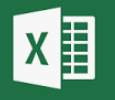 Se pide
a) Comentar la situación tributaria personal del contribuyente
b) Determinar la base imponible del impuesto global complementario
c) Determinar el impuesto global complementario, incluyendo cuando proceda la restitución del crédito por IDPC, y el saldo final de la declaración de renta
SUERTE!